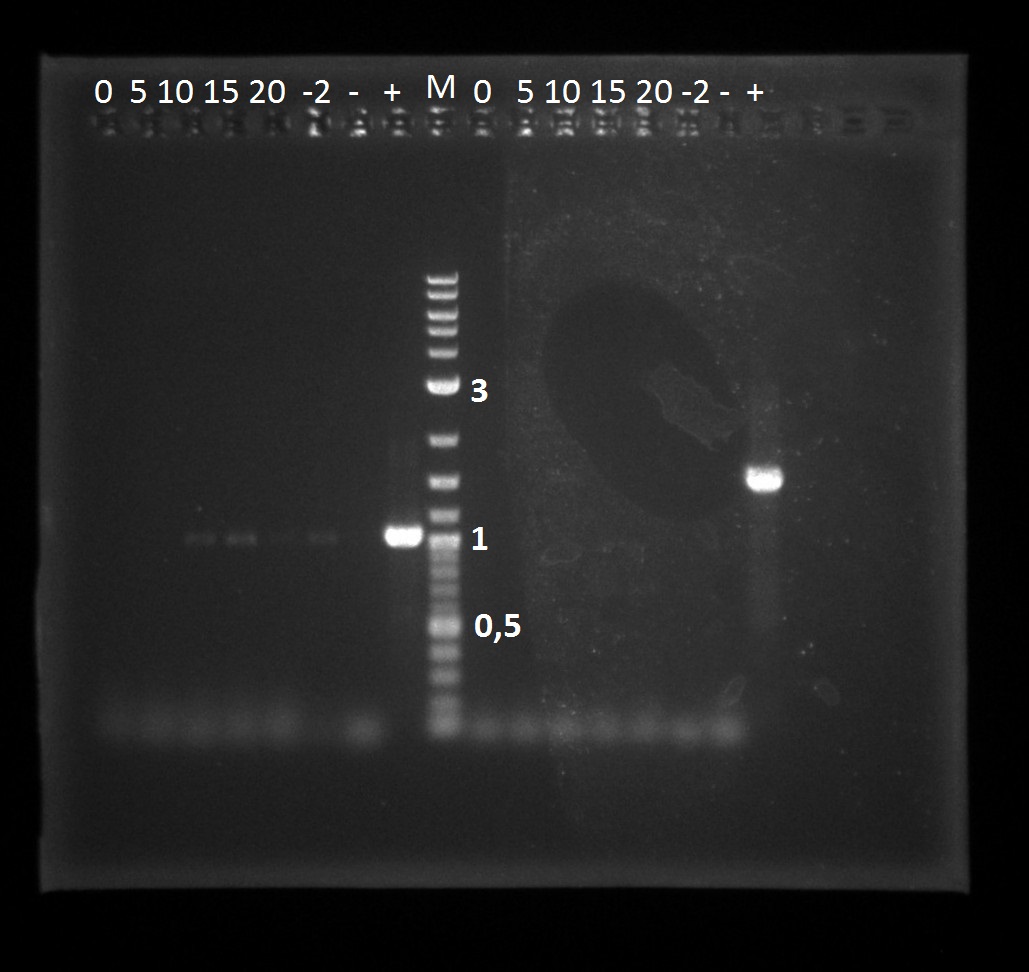 Úloha VII
Endolysin
PCR cDNA